What Am I?Kdo sem jaz?
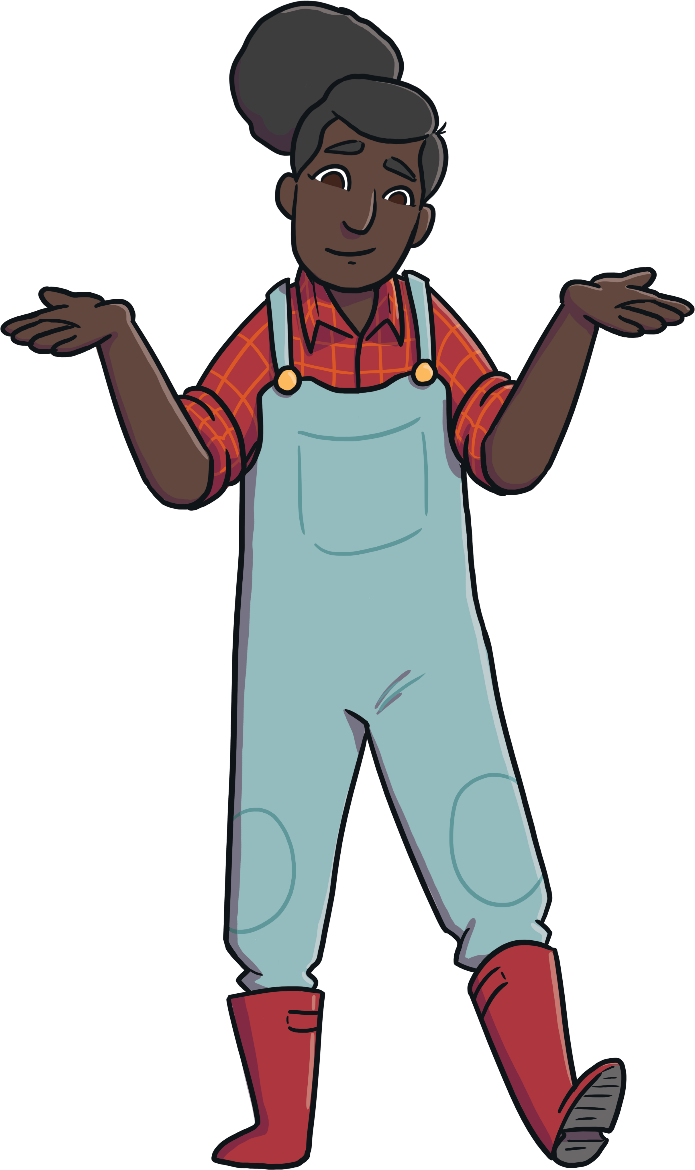 Can you follow the clues to work out which farm animal is being described?
Sledi namigom in ugotovi, katera žival je opisana.
Click on the suns to reveal each clue!
S klikom na sonce se ti bo prikazal naslednji namig!
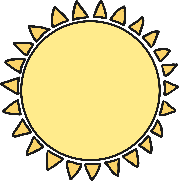 Start
What Am I?
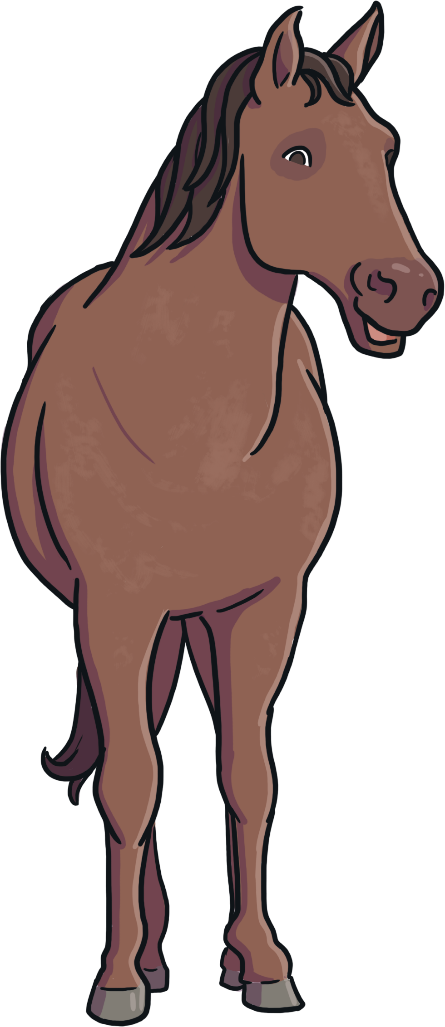 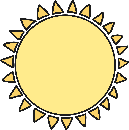 I am a horse!
Click on me to reveal the answer!
I am very tall. Sem visok.
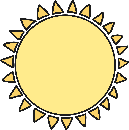 I have a long mane. Imam dolgo grivo.
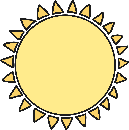 I eat hay. Jem seno.
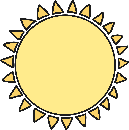 What am I?
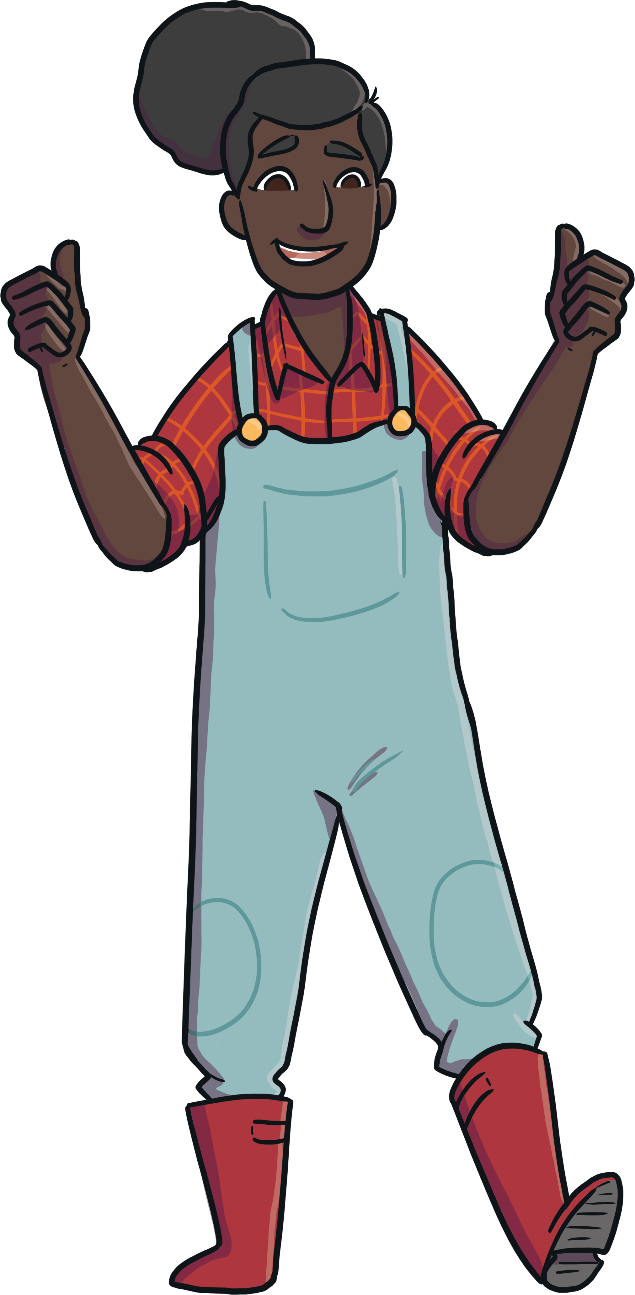 Previous
Next
What Am I?
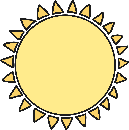 I am a dog!
Click on me to reveal the answer!
I have four legs. Imam 4 noge.
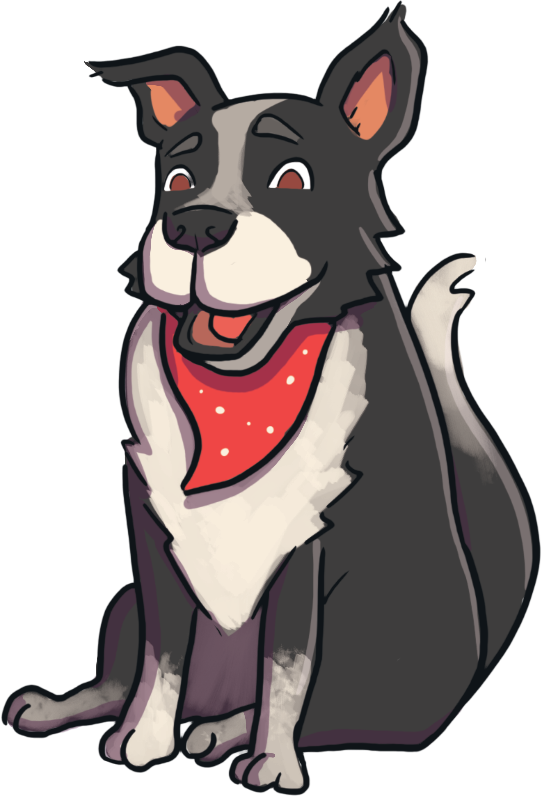 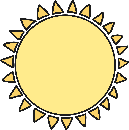 I like to go for walks. Rad se sprehajam.
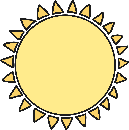 I bark. Lajam.
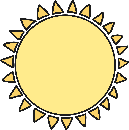 What am I?
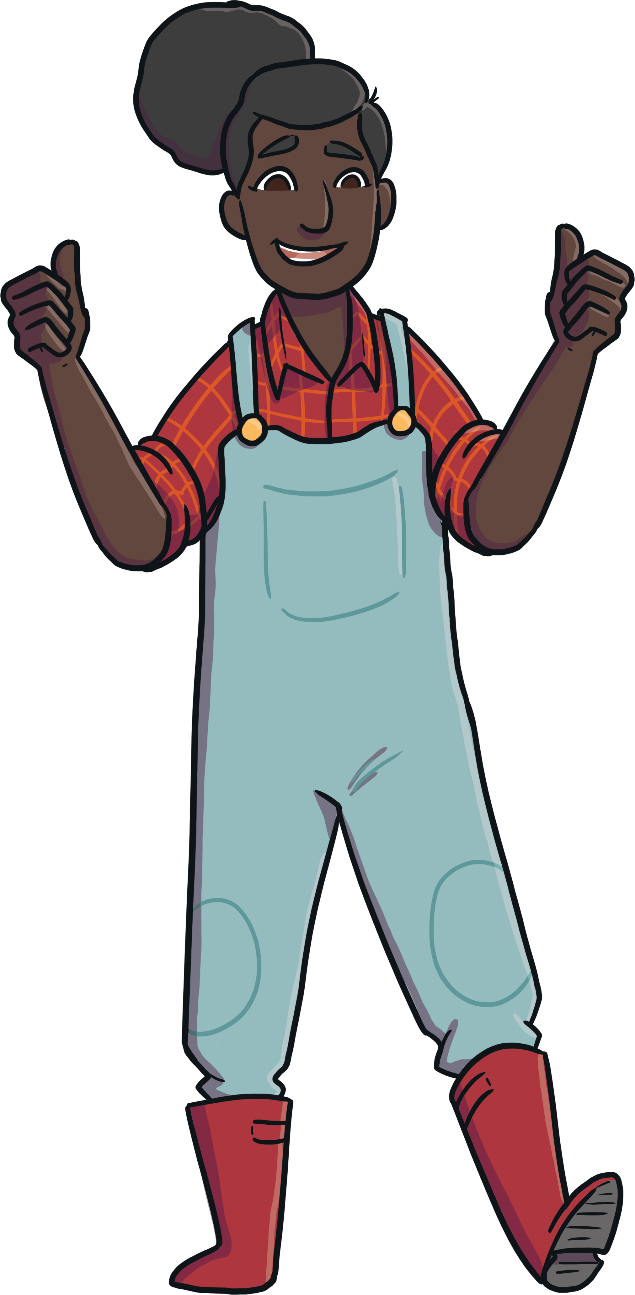 Previous
Next
What Am I?
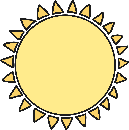 Click on me to reveal the answer!
I eat grass. Jem travo.
I am a sheep!
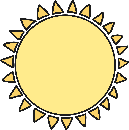 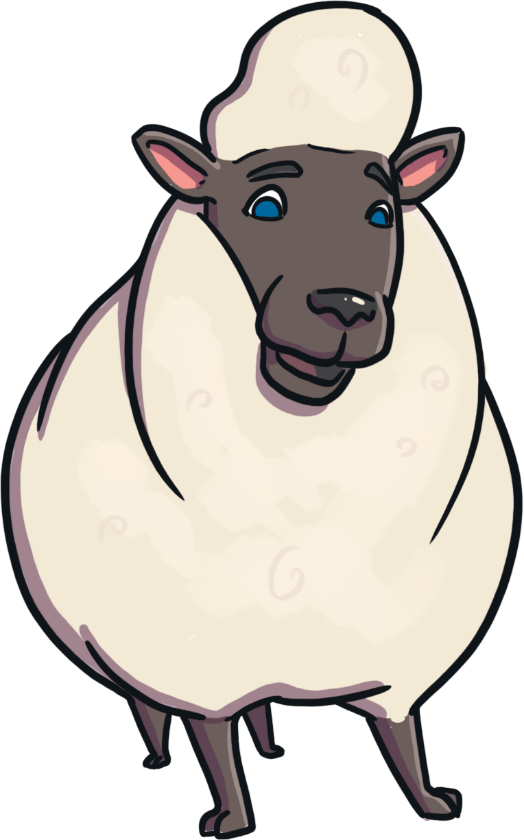 My babies are called lambs. Moji dojenčki se imenujejo jagenjčki.
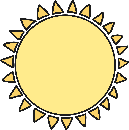 I have wool on my body. Na telesu imam volno.
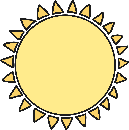 What am I?
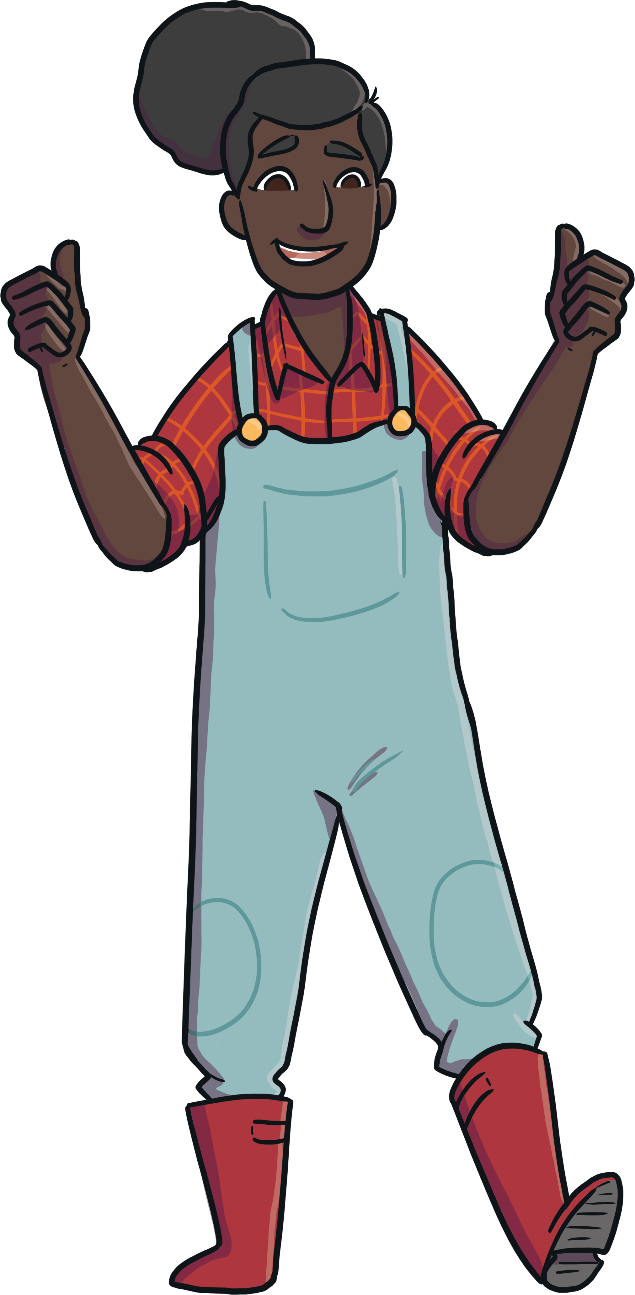 Previous
Next
What Am I?
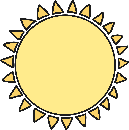 Click on me to reveal the answer!
I am quite big. Sem velika.
I am a cow!
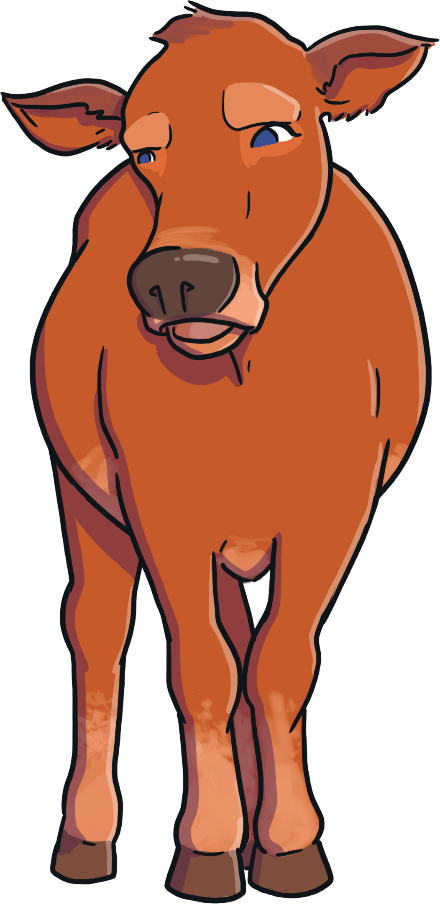 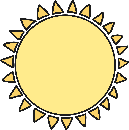 I make milk. Proizvajam mleko.
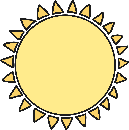 I say ‘moo’. Oglašam se z „muu“.
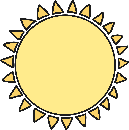 What am I?
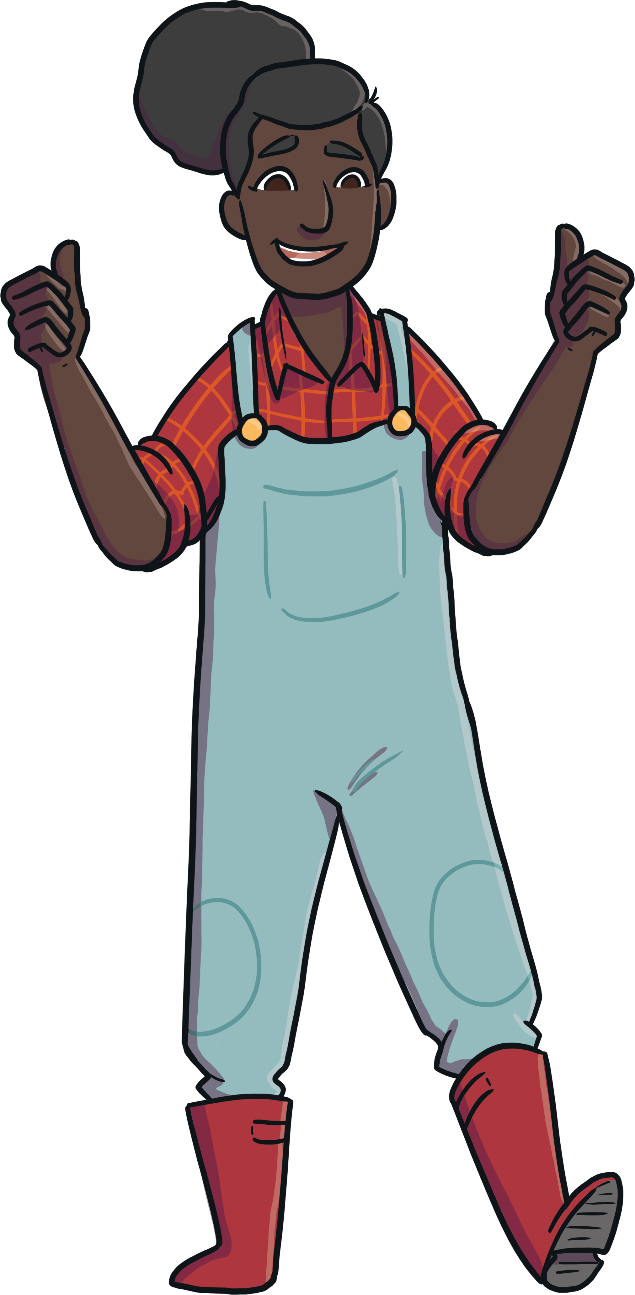 Previous
Next
What Am I?
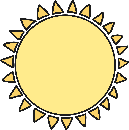 Click on me to reveal the answer!
I have two legs. Imam dve nogi.
I am a goose!
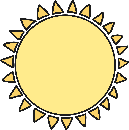 I have a beak. Imam kljun.
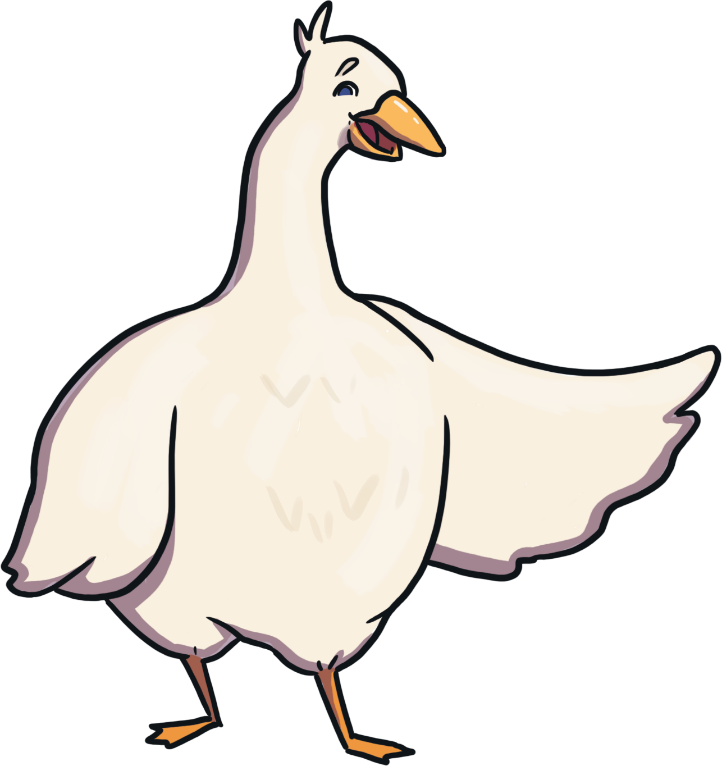 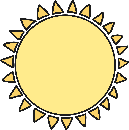 I like to swim. Rada plavam.
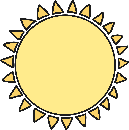 What am I?
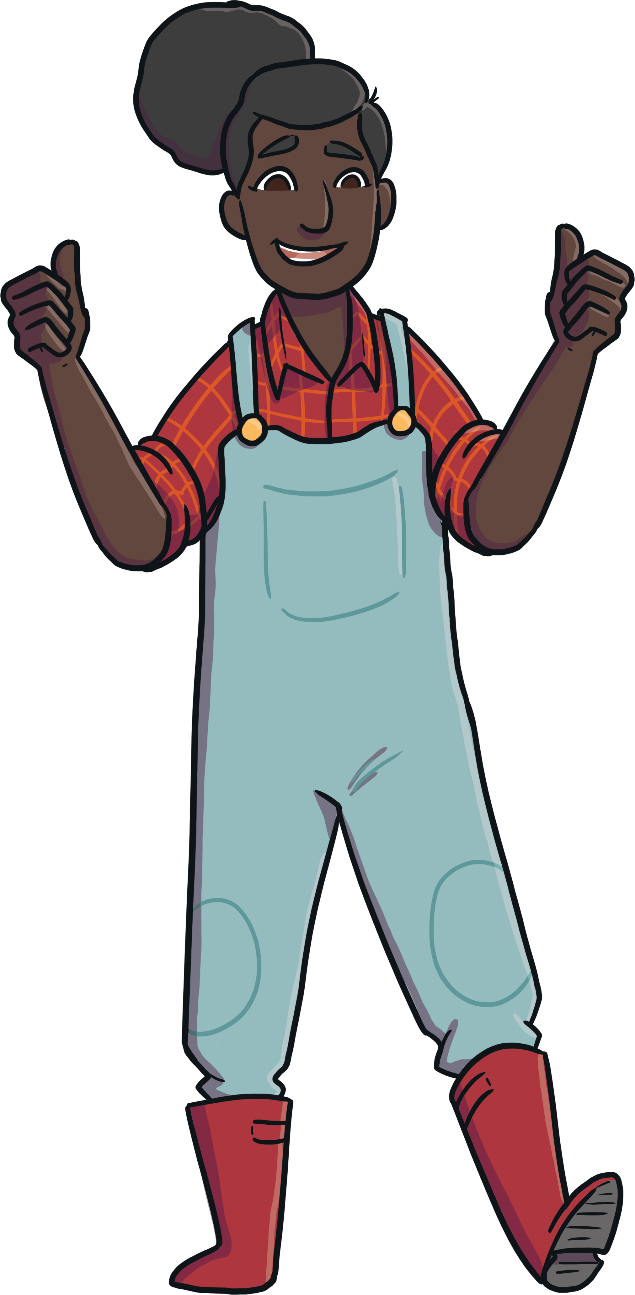 Previous
Next
What Am I?
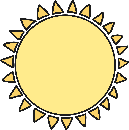 Click on me to reveal the answer!
I sometimes have horns. Včasih imam rogove.
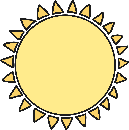 I am a bit like a sheep. Nekoliko sem podobna ovci.
I am a goat!
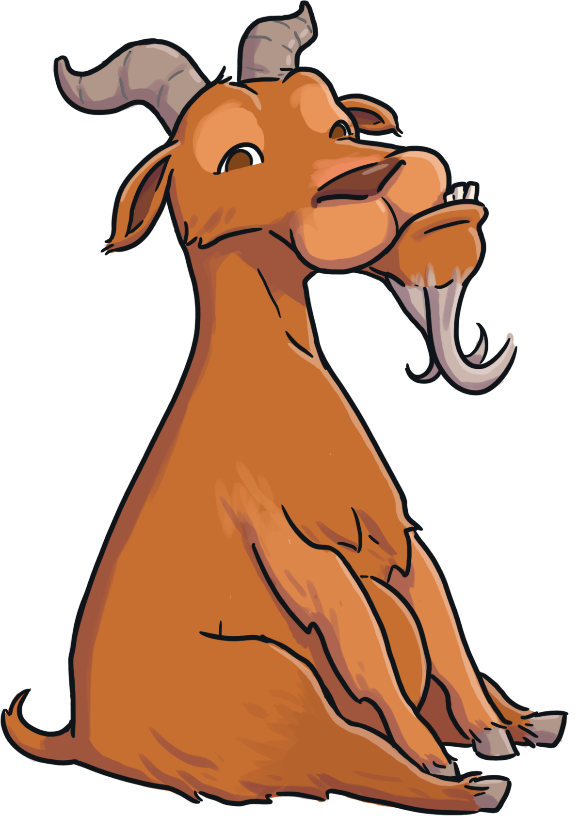 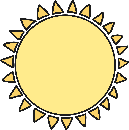 I like to climb. Rada plezam.
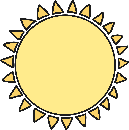 What am I?
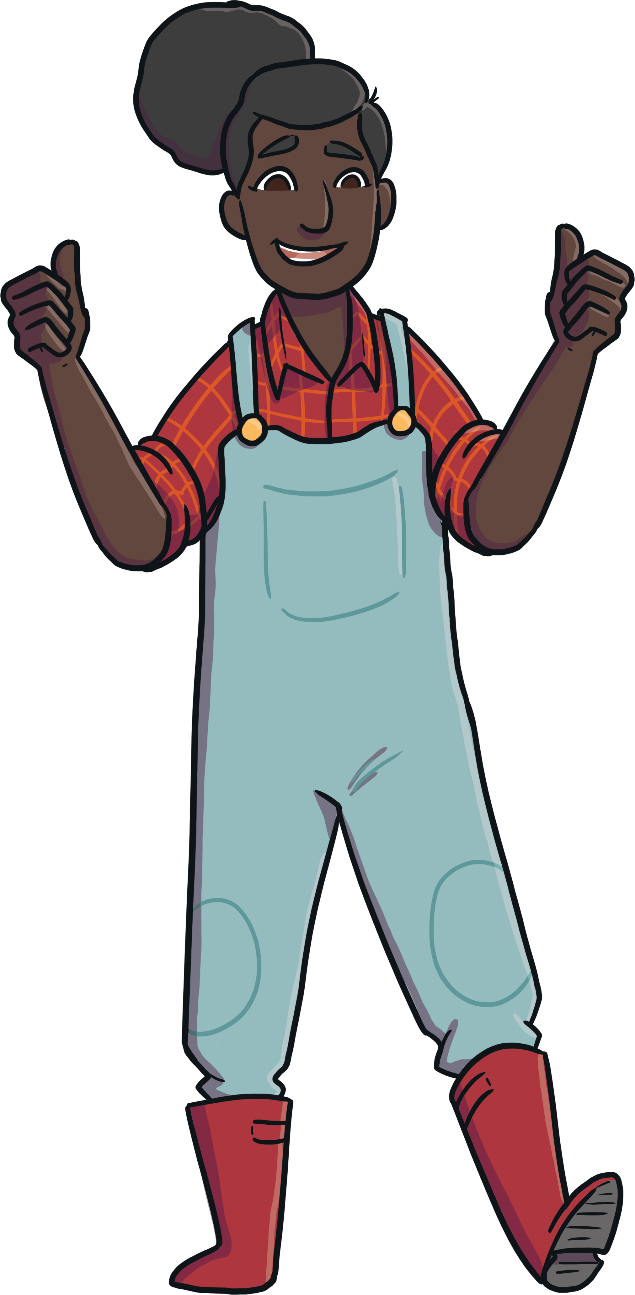 Previous
Next
What Am I?
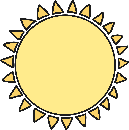 Click on me to reveal the answer!
I cluck. Kokodakam.
I am a chicken!
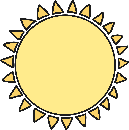 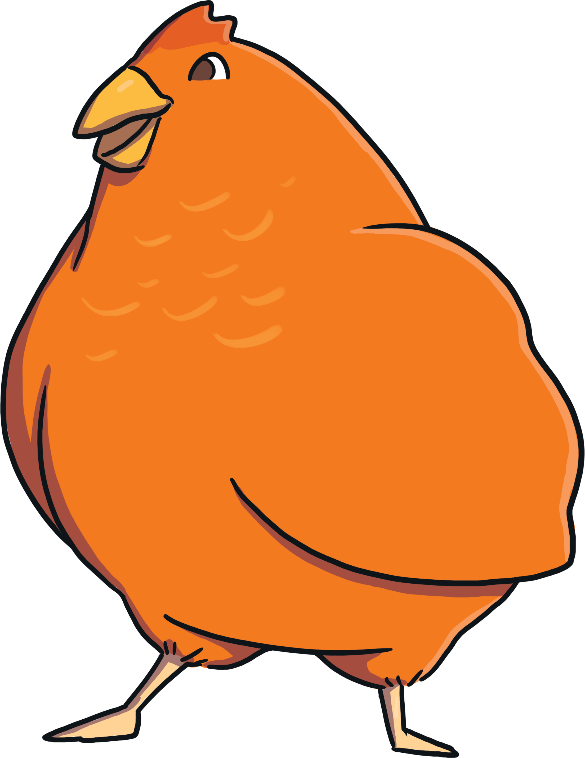 I have feathers. Imam perje.
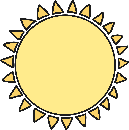 I lay eggs. Valim jajca.
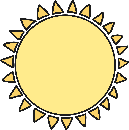 What am I?
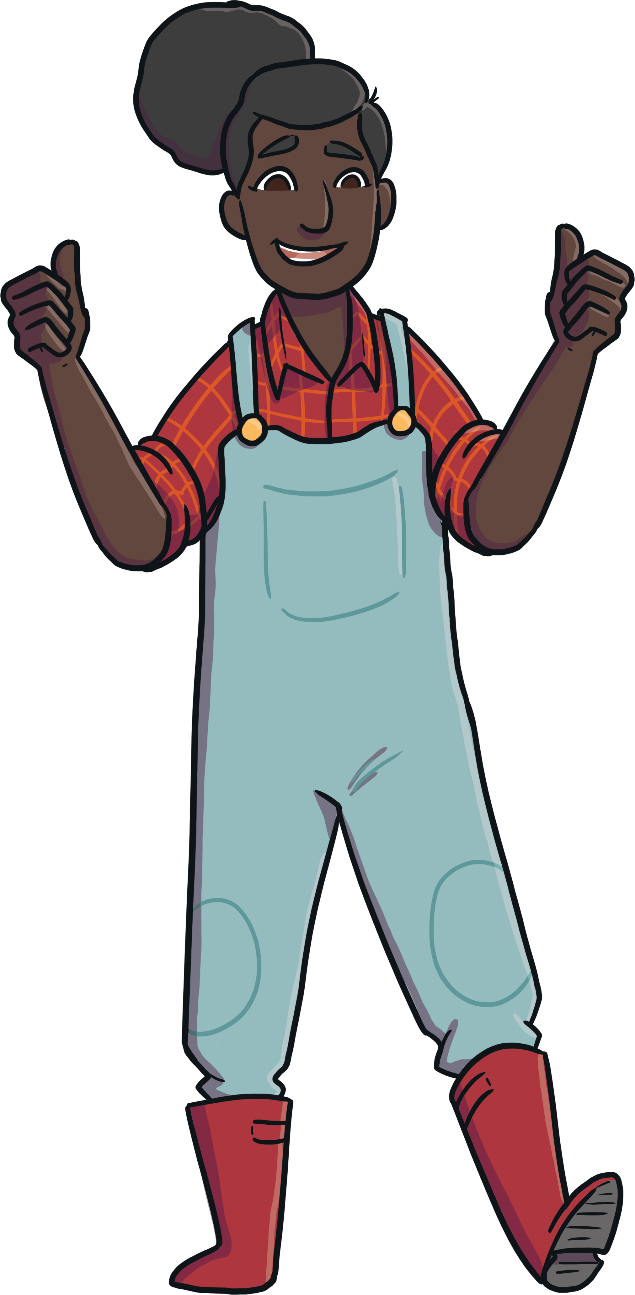 Previous
Next
What Am I?
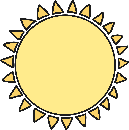 Click on me to reveal the answer!
I have a curly tail. Imam zvit repek.
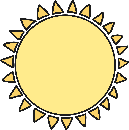 I am a pig!
I like to roll in mud. Rad se valjam v blatu.
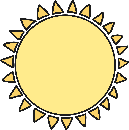 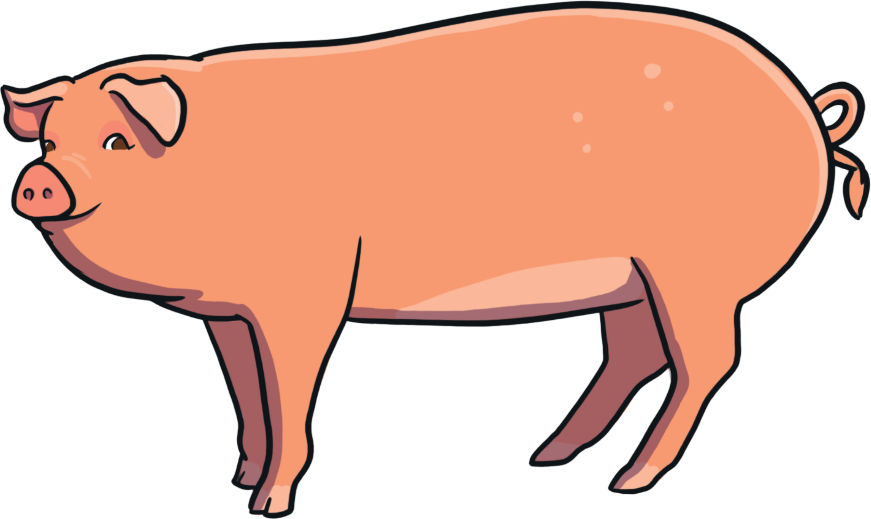 I have a snout. Imam smrček.
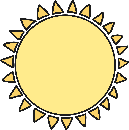 What am I?
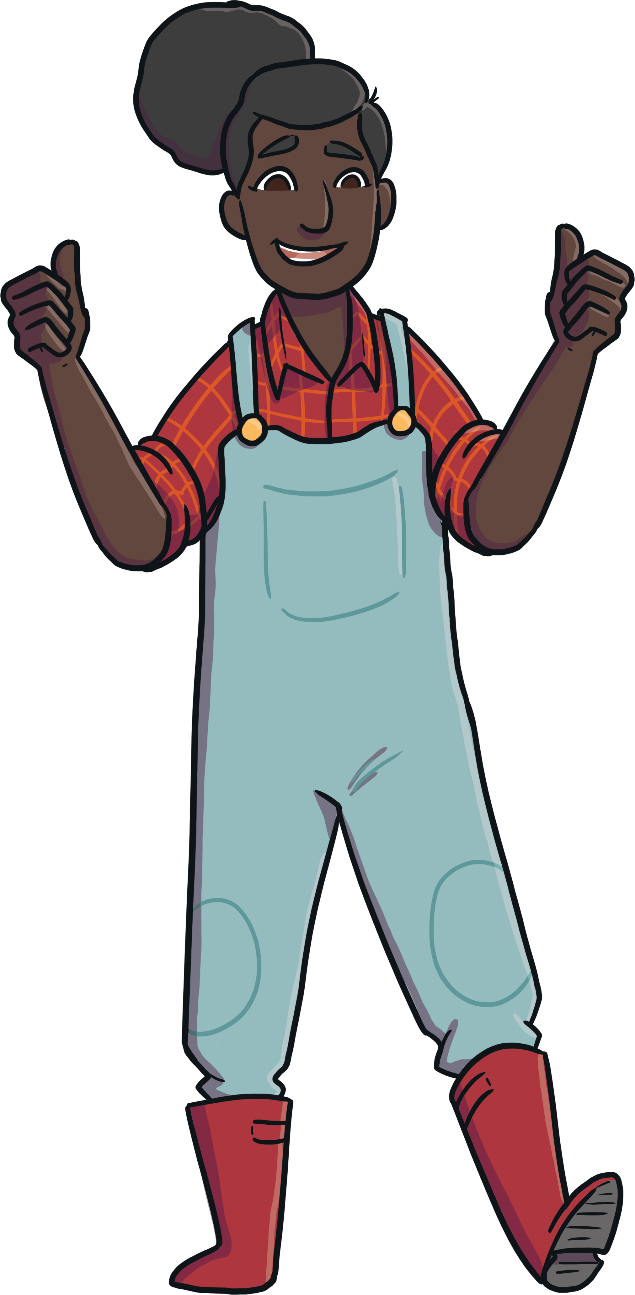 Previous
Next